MDO4000B Series Self Guided Tour
MDO4000B Mixed Domain Oscilloscope
Self Guided Tour
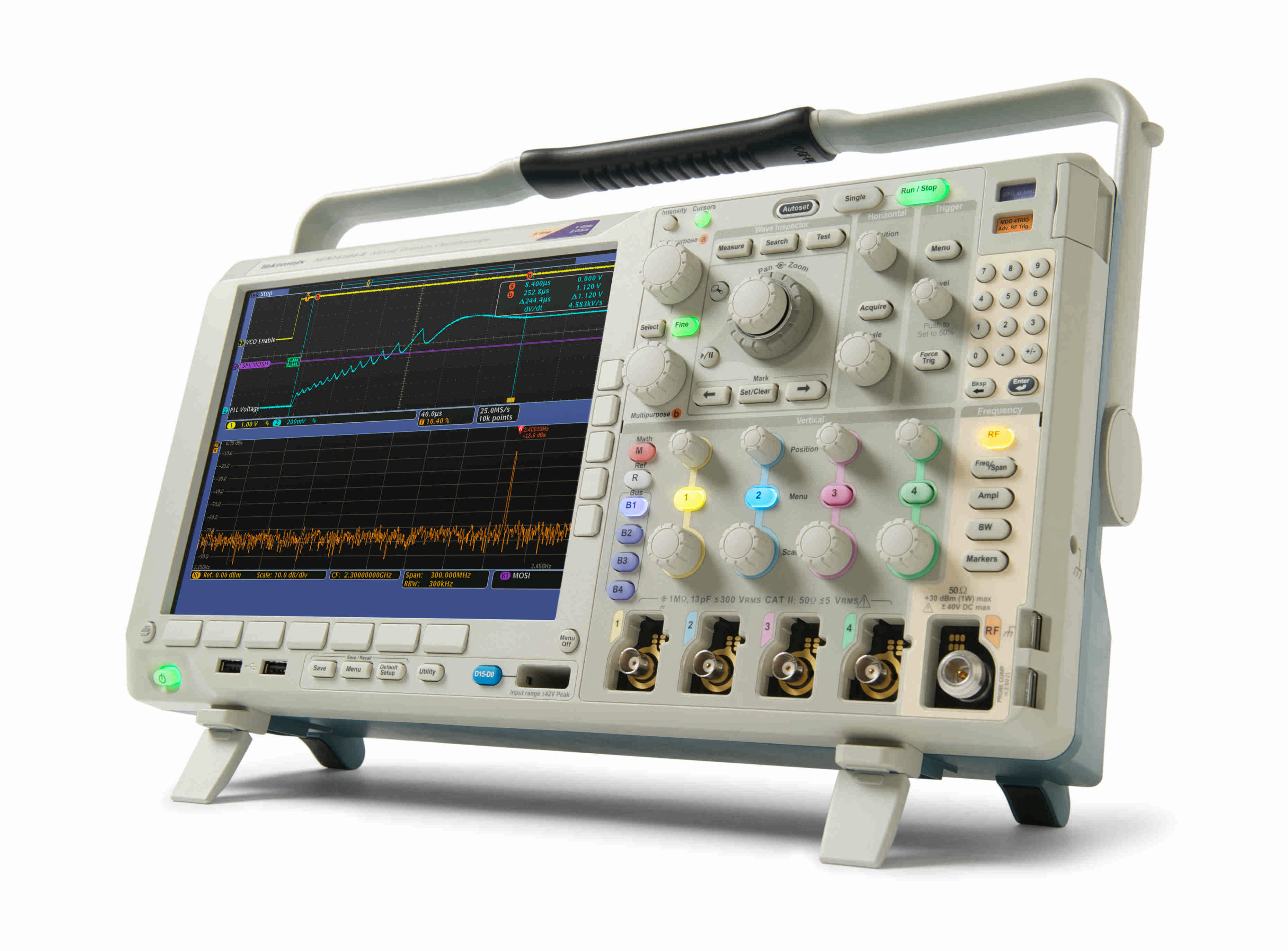 With this guide, you will explore what you can do with the world’s first oscilloscope with an integrated spectrum analyzer.  Applications range from simple frequency / amplitude measurements of RF signals to time-correlated acquisitions of analog, digital and RF signals that provide you with a complete system view of your device under test.
- 1 -
MDO4000B Mixed Domain Oscilloscope
Tour of the World’s First Mixed Domain Oscilloscope
Traditional Front Panel Oscilloscope Controls
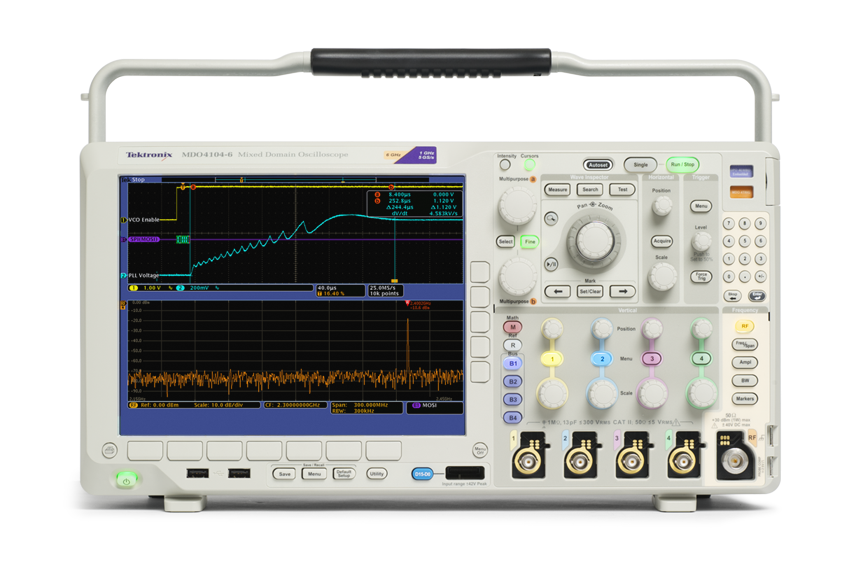 TraditionalTime Domain Display
DedicatedSpectral Analysis Controls
Frequency Domain Display
Spectrum Analyzer Input (N-Type Connector )
- 2 -
MDO4000B Mixed Domain Oscilloscope
How It Works
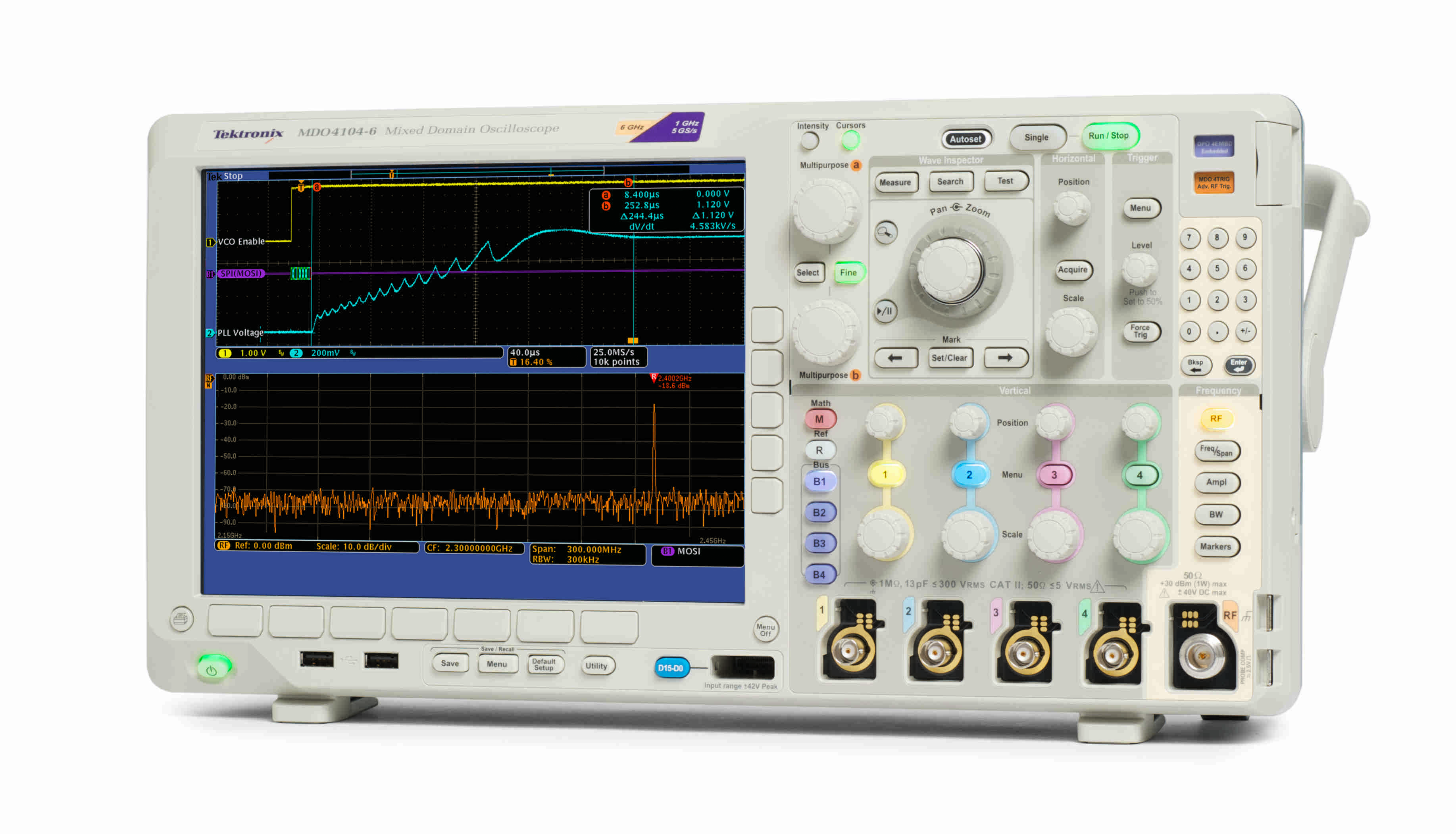 The Mixed Domain Oscilloscope
The MDO4000B is the world’s first oscilloscope with an integrated spectrum analyzer.  When the spectrum analyzer is off, the MDO works just like a traditional oscilloscope. When only the spectrum analyzer is on, the MDO works like a traditional spectrum analyzer. When both are on, you have the ultimate debug tool – the only instrument in the world capable of providing time correlated views of analog, digital and RF signals all in a single instrument.
Digital
Analog
RF
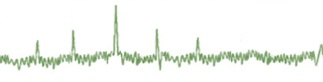 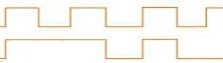 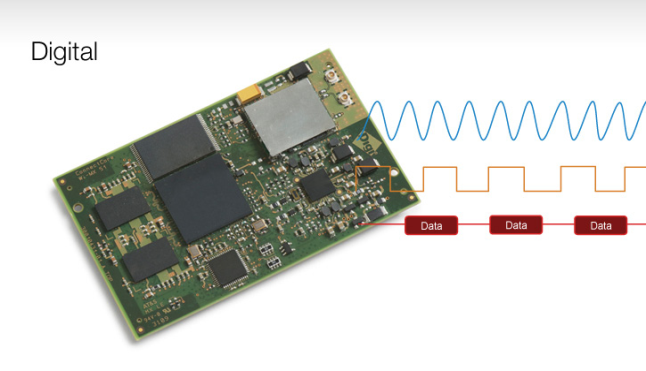 Time and Frequency Domains
The real power of the MDO4000B comes from its universal trigger and acquisition system. All channels are fully integrated, so you can trigger on any of your signals and the oscilloscope will capture all channels simultaneously.  As a result, all signals—analog, digital and RF—are time-correlated for accurate analysis. 

Since the MDO4000B captures a long time period of your RF signal, you can choose the precise spectrum you want to see at any point in time. By simply moving Spectrum Time through your acquisition, you can see how your RF spectrum is changing over time or device state.
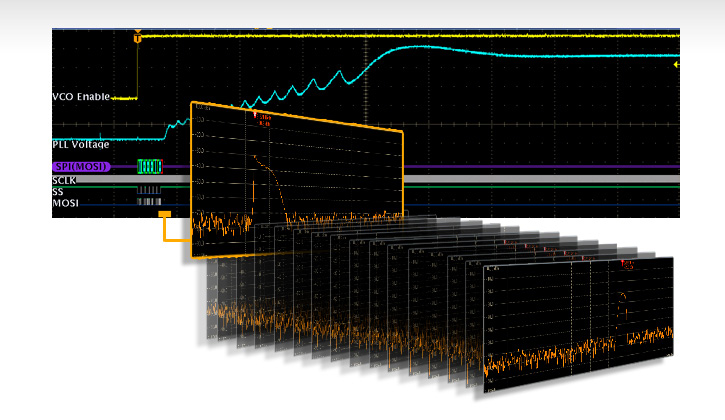 - 3 -
MDO4000B Mixed Domain Oscilloscope
Checklist for the Tour
Before beginning the tour, please be sure you have the following items:
MDO4000B Mixed Domain Oscilloscope
 Power cord
Two (2) TPP1000 or TPP0500/B passive probeswith hook tips attached
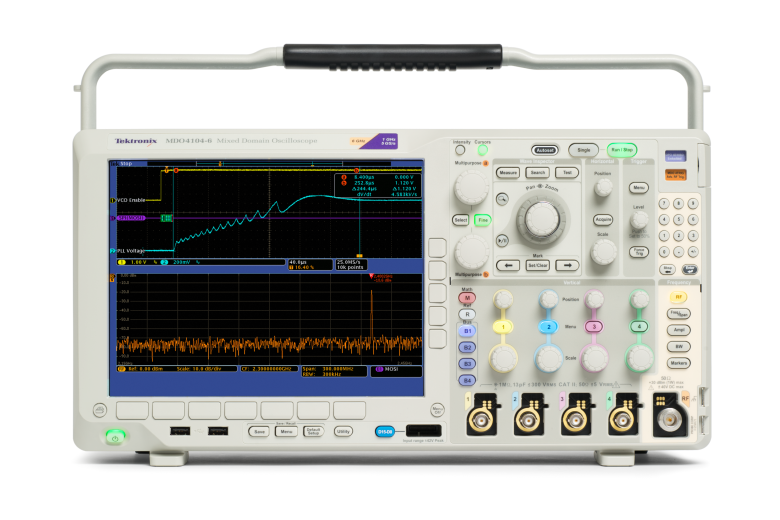 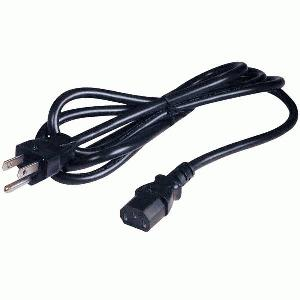 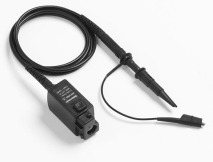 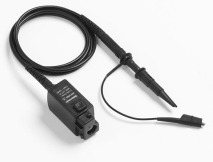 Hook tip
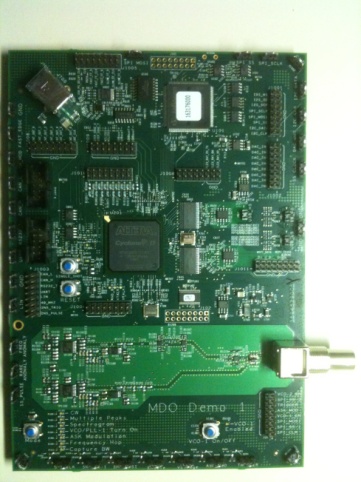 MDO Demo 1 board
P6616 digital probe with extension ground tips connected to D0,  D1 and D2Extension groundtips can be foundin the Logic Probe Accessories Kit
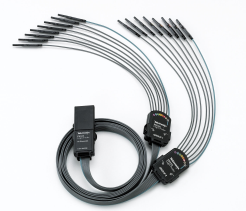 USB cable
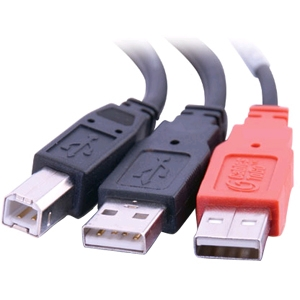 BNC cable
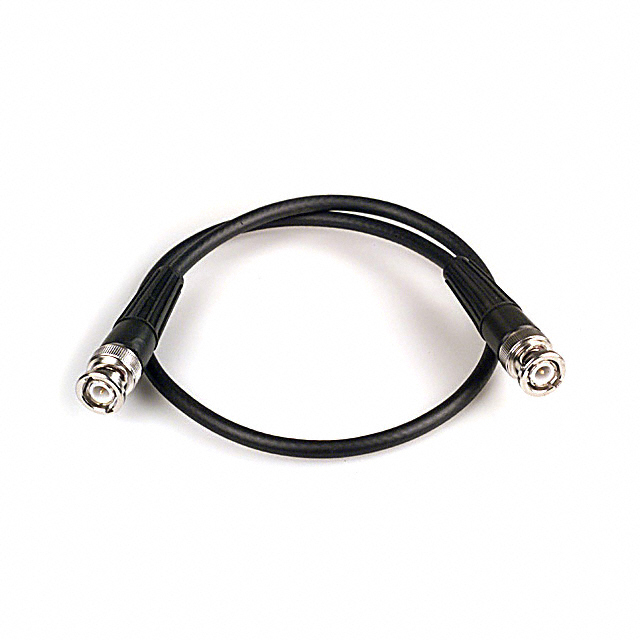 N-to-BNC adapter
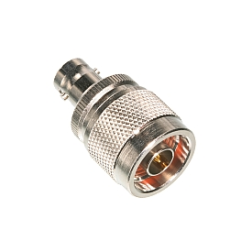 - 4 -
MDO4000B Mixed Domain Oscilloscope
Setting up for the Tour
As with any test, one of the first steps is to connect the instrument to the device under test. For the initial exploration, a test board has been provided to output signals needed for the tour.  After you’ve completed the tour and have gained an understanding of how the MDO4000B operates, please feel free to connect to your own system and see how the MDO can help in your day-to-day work.
1
2
3
Setup the Oscilloscope and the Test Board
Attach Probes to the Scope
Connecting the Probes to Test Board
Connect TPP1000 or TPP0500/B passive probes to Channel 1 and Channel 2 inputs on the oscilloscope.
Connect the P6616 digital probe to the D15-D0 input on the oscilloscope.
Connect Channel 1 probe tip to VCO-1 Enable loop, connect Channel 2 probe tip to PLL-1 loop and both probe grounds to GND on the test board.
Connect Digital probe: D0 to SPI_CLK, D1 to SPI_SS-1,D2 to SPI_MOSI square pins on the test board.
Connect the N-to-BNC adapter to the RF input on the oscilloscope.
Connect the BNC cable to the N-to-BNC adapter.  Connect the other end of the cable to the RF Out BNC connector on the test board.
Plug in and power on the oscilloscope.
Insert the (2) male B connectors of the USB cable into the (2) USB host ports on the rear panel of the oscilloscope.
Insert the (1) male A connector of the USB cable into the USB device port on the test board.  The board is on when the LEDs are lit.
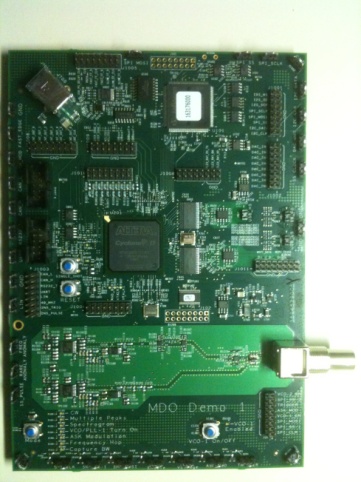 Connect BNC cable here
Connect digital probe D0, D1, and D2 here
Connect passive probe tips here
Insert USB cable here
- 5 -
MDO4000B Mixed Domain Oscilloscope
Basic Spectrum Analysis
The MDO4000B is the world’s first oscilloscope with an integrated spectrum analyzer.  When the need arises to view RF signals, it is far simpler and faster to continue using your tool of choice – the oscilloscope – rather than finding and relearning a spectrum analyzer.
Objective: See how simple it is to perform basic spectrum analysis on an MDO4000B
1
3
2
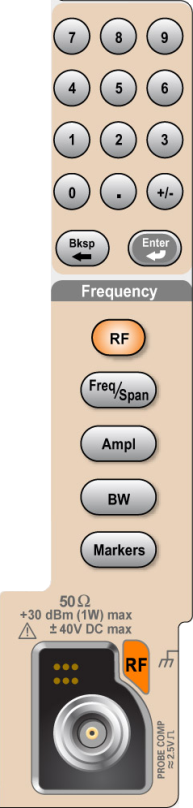 Setting Up
Basic Settings
Spectrum Analyzer Controls
Push the Mode button on the test board until the CW LED is lit.
Press the Default Setup front-panel button.
Press the Ch1 front-panel button twice to turn off Ch1
Press RF front-panel button to turn on the spectrum analyzer
Press Freq/Span button
Press Center Frequency (CF) bezel button
Use keypad to set CF to 2.4 GHz
Press Span bezel button
Use Multipurpose      to set span to 10 MHz
Press Ampl button
Use Multipurpose     to set Reference Level to -10dBm
Notice spectral peak is automatically marked
Notice an entire section of the front panel is dedicated to spectrum analyzer controls – no buried menus!
Most commonly performed functions have front panel keys associated with them
Setting center frequency/span
Setting reference level
Setting resolution bandwidth
Using markers
10 digit keypad on front panel for precision entry of specific values
b
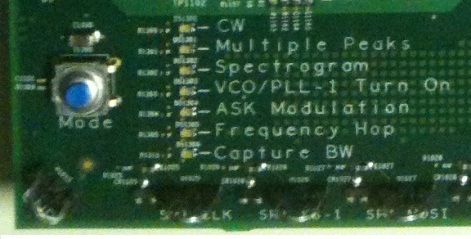 a
Summary
The addition of a true RF acquisition system, N-connector, dedicated spectrum analyzer controls and user interface make the MDO4000B Series the world’s first oscilloscope with an integrated spectrum analyzer.  Now you can continue to use your tool of choice – the oscilloscope – for all your debugging needs, regardless of time or frequency domain.
- 6 -
MDO4000B Mixed Domain Oscilloscope
Spectral Peak Identification
Identifying peaks in your spectrum is one of the first steps to understanding the behavior of your design. Whether you are using the basic marker functions or analyzing noise density or phase noise, easy-to-use tools are critical for saving time.
Objective: Discover how the frequency and amplitude of peaks in the spectrum are quickly identified with automated peak markers.  Learn how manual markers can be used to measure non-peak portions of the spectrum.
1
2
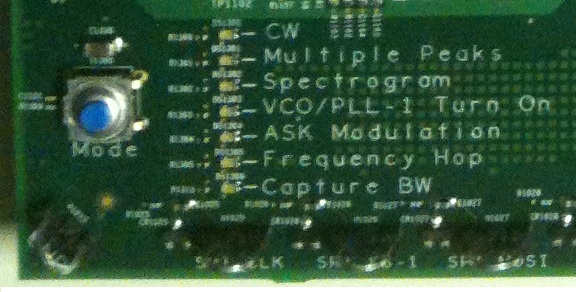 Setting Up
Exploring
Push the Mode button on the test board until the Multiple Peaks LED is lit.
Press the Default Setup front-panel button.
Press the Utility front panel-button.
Press Utility Page and select Demo using Multipurpose     .
Press Multiple Peaks.
Press Recall Demo Setup. 
Press Markers front-panel button.
Use Multipurpose       to set number of Peak Markers to 11
Press Threshold and use Multipurpose      to set threshold to -70.0 dBm
Notice that peaks meeting the criteria are indicated with Absolute Frequency and Amplitude Readouts
Press Readout to select Delta
Notice peak readouts are now relative to the Reference Marker 
Press Manual Markers
Notice the Ref. Marker      can now be moved anywhere via manual markers
a
b
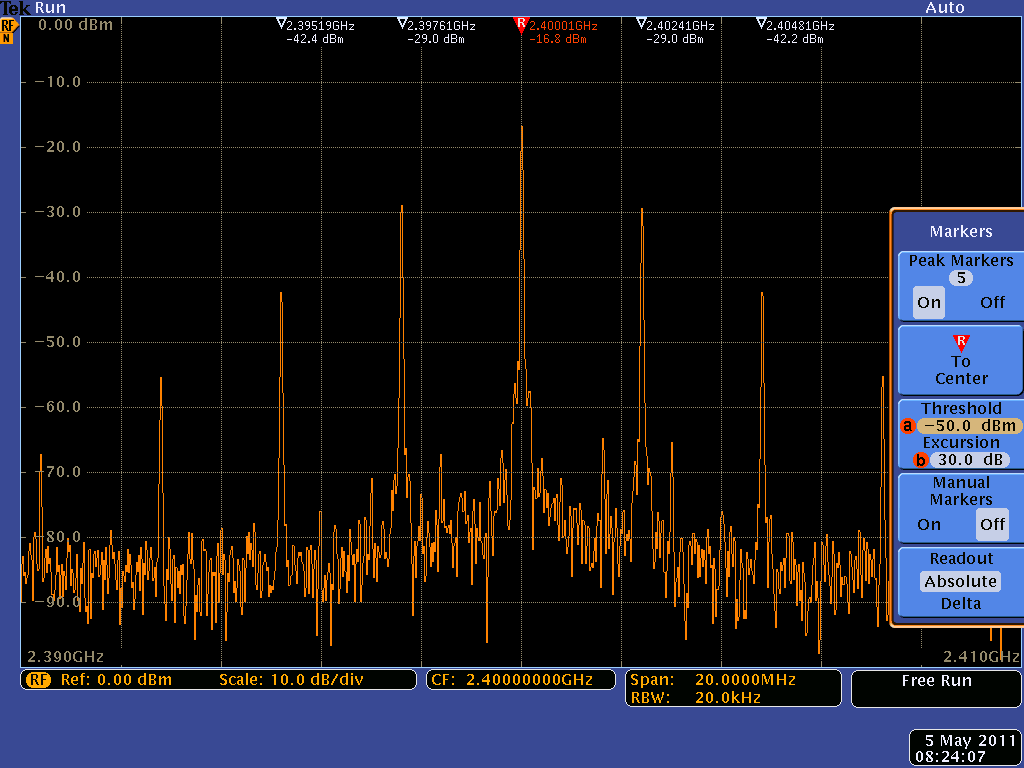 a
R
R
Summary
While performing spectrum analysis, markers are an invaluable tool for easily quantifying peaks in  a spectrum. Simply define threshold and excursion values to automatically mark all peaks that meet your criteria. Or user manual markers to investigate any non-peak areas of the spectrum.
- 7 -
Marker Options
MDO4000B Series Automatic Markers
Press to turn markers on or off.
Use Multipurpose      to select maximum number of peak to be marked.
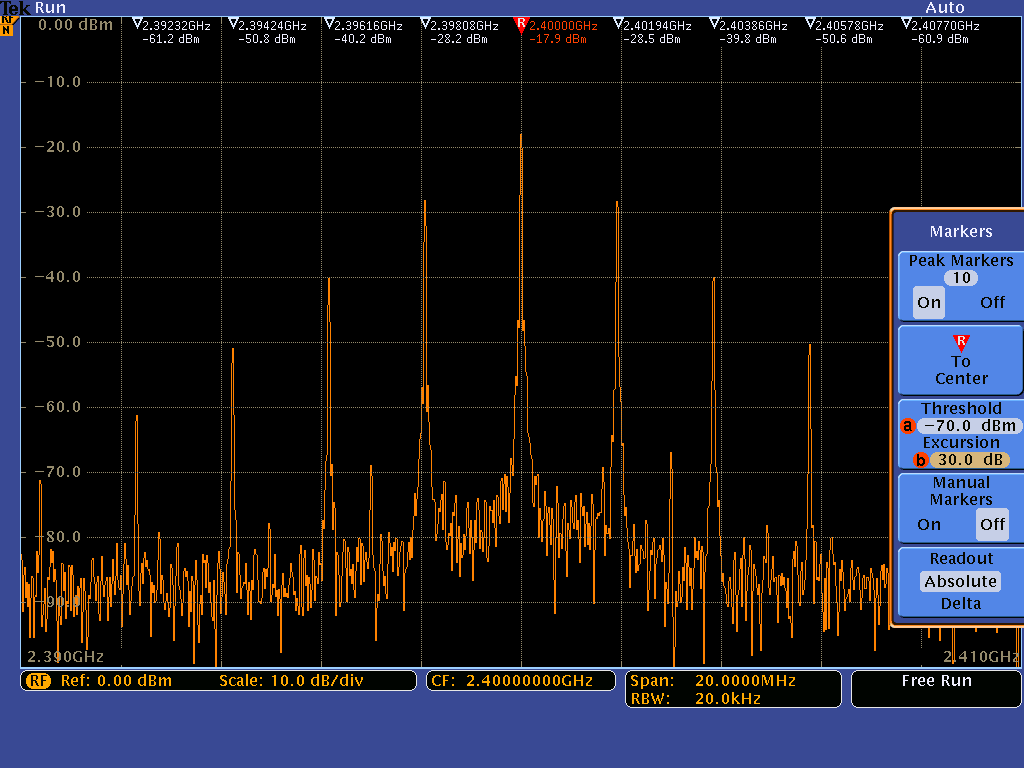 Peak Markers
a
When Manual Markers are off, then the Reference marker      is placed on the highest amplitude peak.
When Manual Markers are on, then the Reference Marker      is attached to Multipurpose     control.
Press to quickly set the Center Frequency to the frequency of the Reference Marker     .
R
R
To
Center
R
a
R
If you are only interested in marking peaks above a certain level, then set the marker threshold to that level.
If spectrum is noisy and all markers are on non-essential peaks, then adjust the excursion value. The excursion value is how far a signal amplitude needs to fall between marked peaks to be considered another valid peak.
Thresholds
Excursion
MDO4000B Series Manual Markers
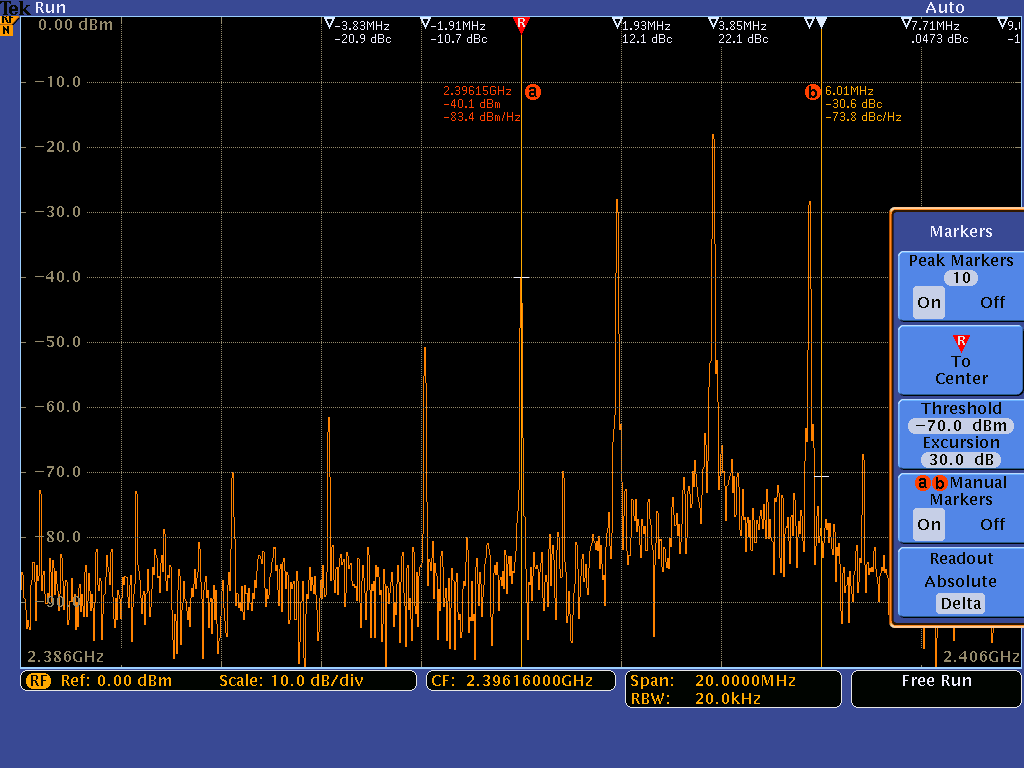 Manual Markers
Press to turn on two manual markers to use for measuring non-peak areas of the spectrum.
Readouts
Absolute: Readouts are absolute frequency and absolute amplitude.
Delta: Readouts indicates each peak’s delta frequency and delta amplitude relative to the Reference Marker     .
Manual Markers have a third line of readout information
For multipurpose      marker, this indicates noise density
For multipurpose      marker, this indicates noise density when readout is set to absolute; when set to delta, it indicates phase noise relative to multipurpose       marker.
R
a
b
a
- 8 -
MDO4000B Mixed Domain Oscilloscope
Viewing RF Signals Over Time
A spectrogram is a view of relative amplitudes in a spectrum as seen over time. The spectrogram display provides an intuitive color map showing how your signal varies over time. You can even go back and compare previously acquired data.
Objective: See how a spectrogram can be used to monitor a slowly changing RF signal and view different spectrums within the spectrogram.
1
2
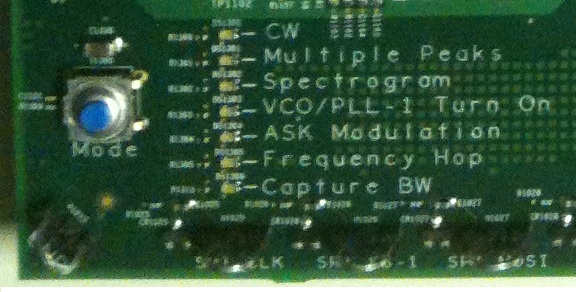 Setting Up
Exploring
Push the Mode button on the test board until the Spectrogram LED is lit.
Press the Default Setup front-panel button.
Press the Utility front panel-button.
Press Utility Page and select Demo using Multipurpose     .
Press Spectrogram.
Press Recall Demo Setup. 
Press Menu Off front-panel button.
Allow spectrogram to accumulate until half of the spectrogram display area is filled.
Press Run/Stop to stop acquiring.
Press RF button.
Press Spectrogram.
Turn Multipurpose      to scroll through Spectrum Slices.
Or, enter desired Slice using keypad (such as slice -55).
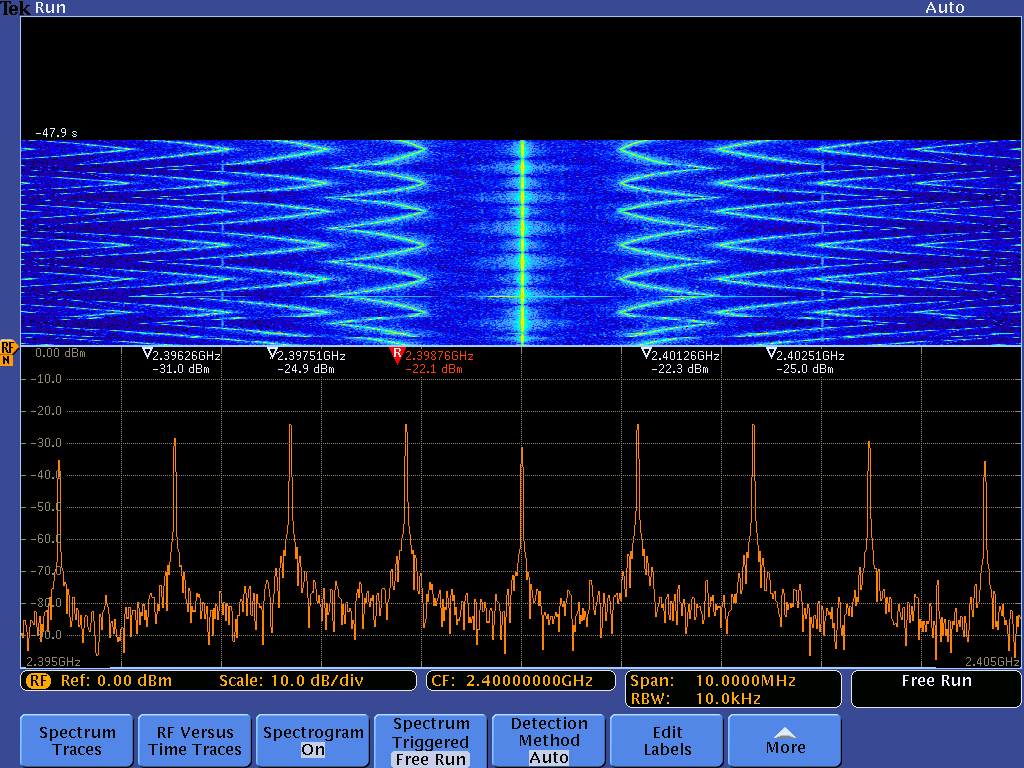 a
a
Summary
With the spectrogram view you can view how your RF signal is changing over time. You can monitor only portions of the signal (triggered) or look at a wider range of signals (free run). For many designs, spectrum analysis begins with signal visualization and spectrogram makes this task even easier.
- 9 -
MDO4000B Series Spectrogram
How Spectrograms are Generated
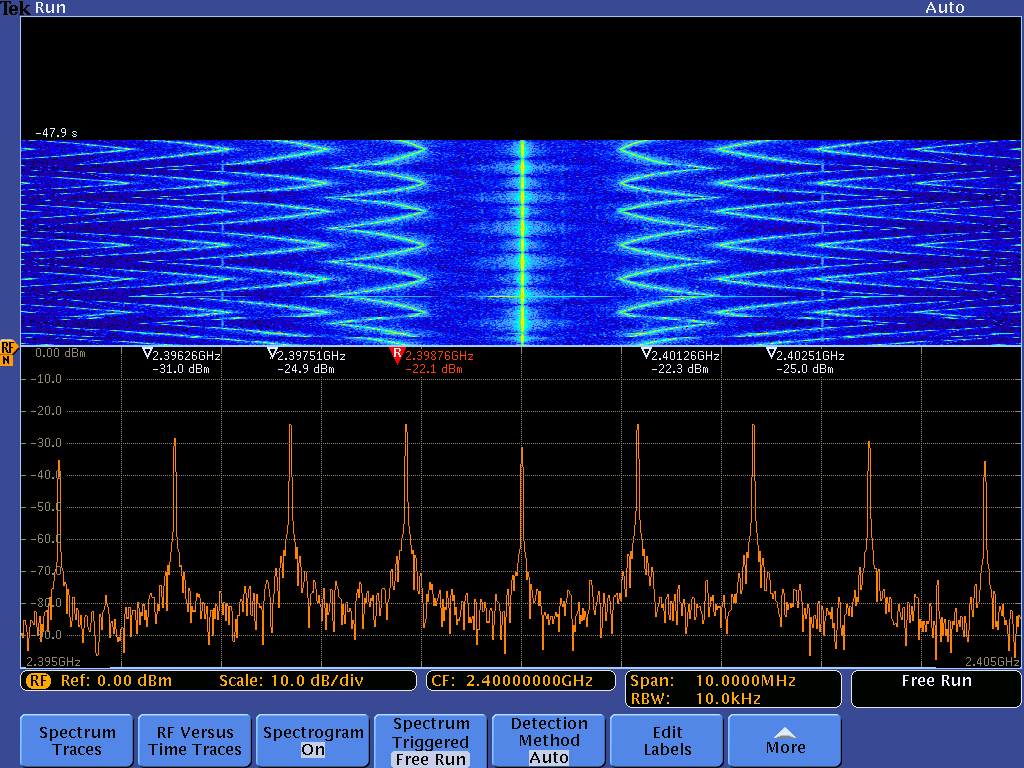 Spectrum Acquired








2.	Color the spectrum trace to indicate amplitude at each point
Cold colors (blue, green) indicate lower amplitude
Hot colors (red, yellow) indicate higher amplitude









3.	Spectrum is flipped with the peaks pointing towards the viewer with the newest acquired spectrum added to the bottom of the stack
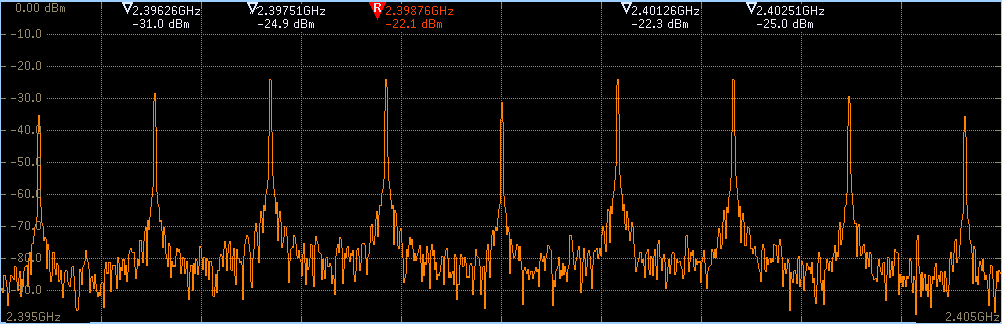 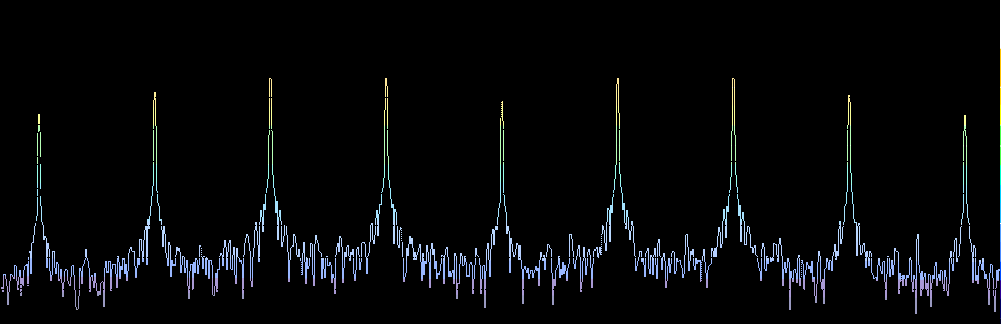 MDO4000B Series Spectrogram Slice
OldestSlice
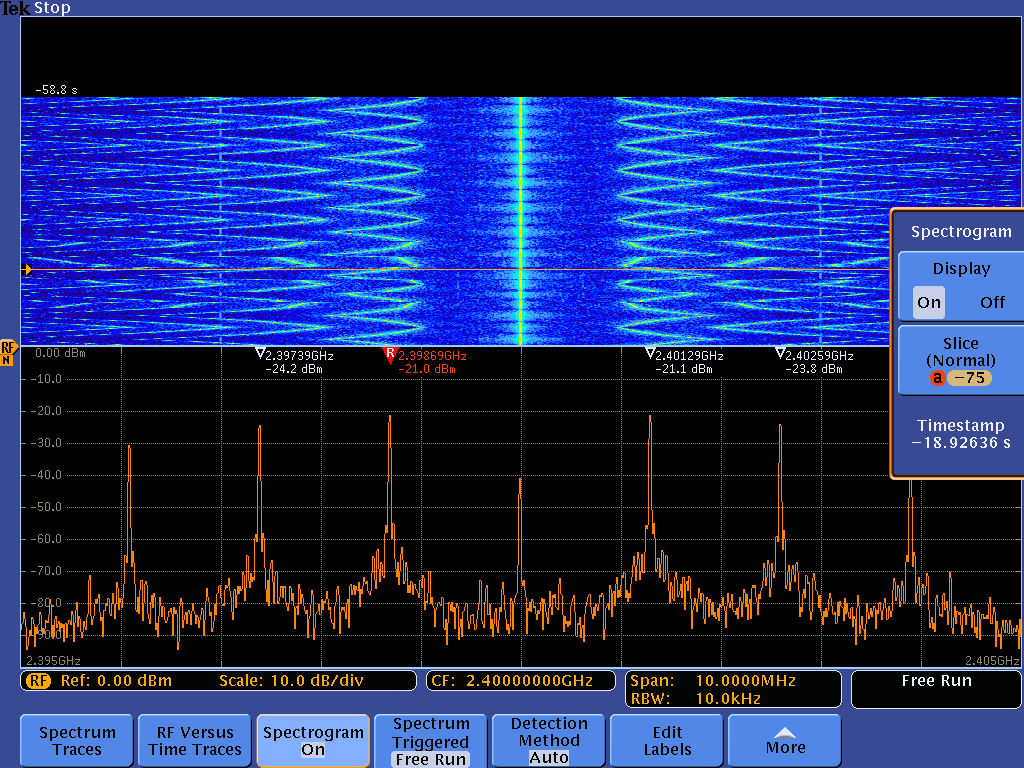 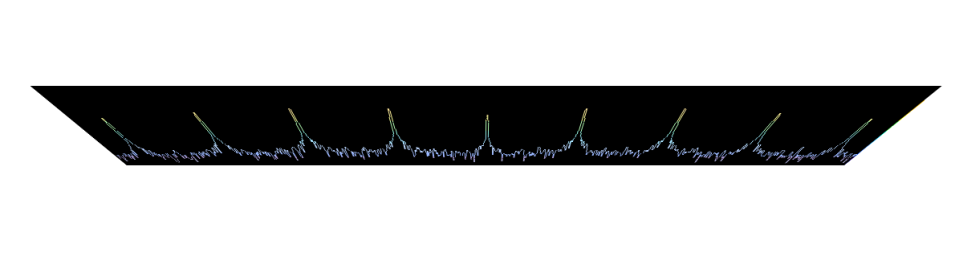 - 10 -
MDO4000B Mixed Domain Oscilloscope
Viewing Complete System Activity
Debugging modern wireless-enabled designs often requires investigation of more than just the RF signal.  Understanding timing relationships between the RF and other analog, digital, or bus signals in the device under test is critical but incredibly difficult with multiple stand alone pieces of test equipment that weren’t designed for the task..
Objective: Experience the MDO4000B’s unique ability to acquire and display time correlated analog, digital and RF signals.
1
2
Setting Up
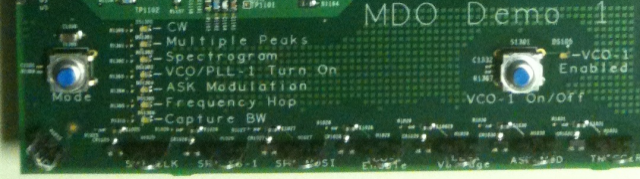 Exploring
Verify that the oscilloscope and test board are setup as previously directed.
Push the Mode button on the test board until the VCO/PLL-1 Turn On LED is lit.
Press the Default Setup front-panel button.
Press the Utility front panel-button.
Press Utility Page and select Demo using Multipurpose     .
Press VCO/PLL Turn On button.
Press Recall Demo Setup. 
Press Menu Off front-panel button.
Press the Single front-panel button to arm the scope for an acquisition.
Press the VCO-1 Enabled button on the demo board.  The LED next to the button should turn off.
Press the VCO-1 Enabled button again.  The LED next to the button should light and the scope should acquire data.
Use the front-panel Wave Inspector Pan knob (outer ring) to move the Spectrum Time indicator (orange bar) through the acquisition to see how the spectrum changes during the VCO/PLL turn on.
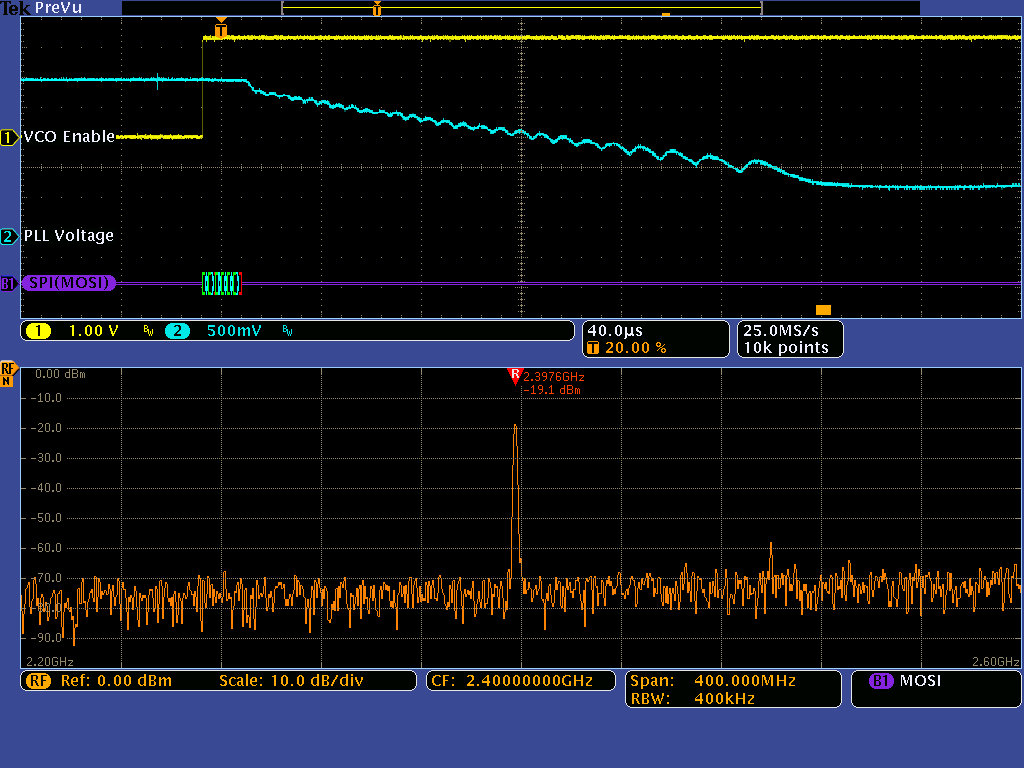 Summary
With a Mixed Domain Oscilloscope, you can easily track down system-level issues by viewing analog, digital and RF signals time-correlated on the same display.  By moving Spectrum Time throughout the waveform record, you can quickly see how your RF signal changes relative to the time-domain signals.
- 11 -
Explanation of Spectrum Time
The spectrum shown in the frequency domain graticule corresponds to the period of time indicated by the orange bar in the time domain graticule
This orange bar is known as Spectrum Time. 
Spectrum Time can be moved throughout the acquisition to see how the spectrum changes over time or relative to other analog, digital, or bus signals.
What’s Happening?
The VCO (voltage controlled oscillator) is enabled when channel 1 goes high. 
Next a command on the SPI bus tells the VCO/PLL (phase-locked loop) circuit the desired frequency, which in this case is 2.4 GHz.
Once the SPI command has been transmitted, the VCO/PLL circuit begins tuning to the desired frequency.
In the screenshots below, we’ve made a single acquisition of this turn-on event by triggering on the SPI command indicating the desired 2.4 GHz freq.
In screenshot      , the Spectrum Time (orange bar) is positioned prior to the VCO being enabled, thus there is no activity in the spectrum yet. 
In screenshot      , the Spectrum Time (orange bar) has been moved (via the Wave Inspector Pan knob) to view the spectrum about midway through the VCO/PLL’s process of tuning to the desired frequency.  
With the MDO4000B Series, you can easily correlate frequency domain events with relevant time domain control signals, enabling you to quickly and easily make critical timing measurements such as time to stability of a VCO/PLL circuit.
1
2
Spectrum After the Trigger Event
Spectrum Prior to Trigger Event
1
2
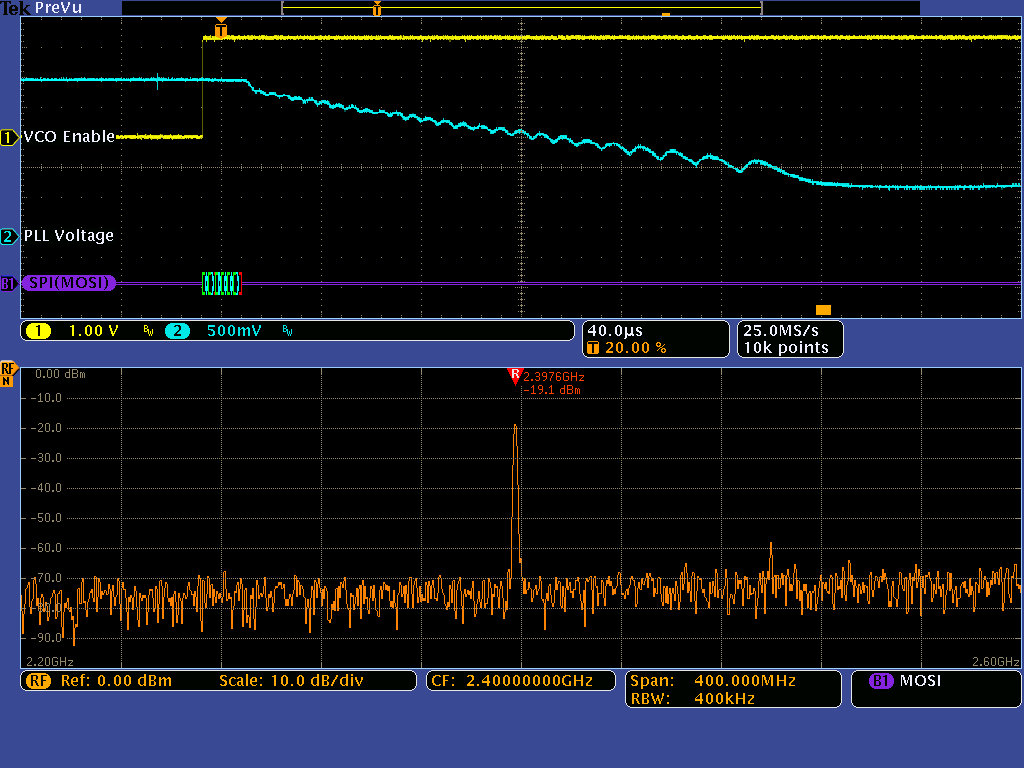 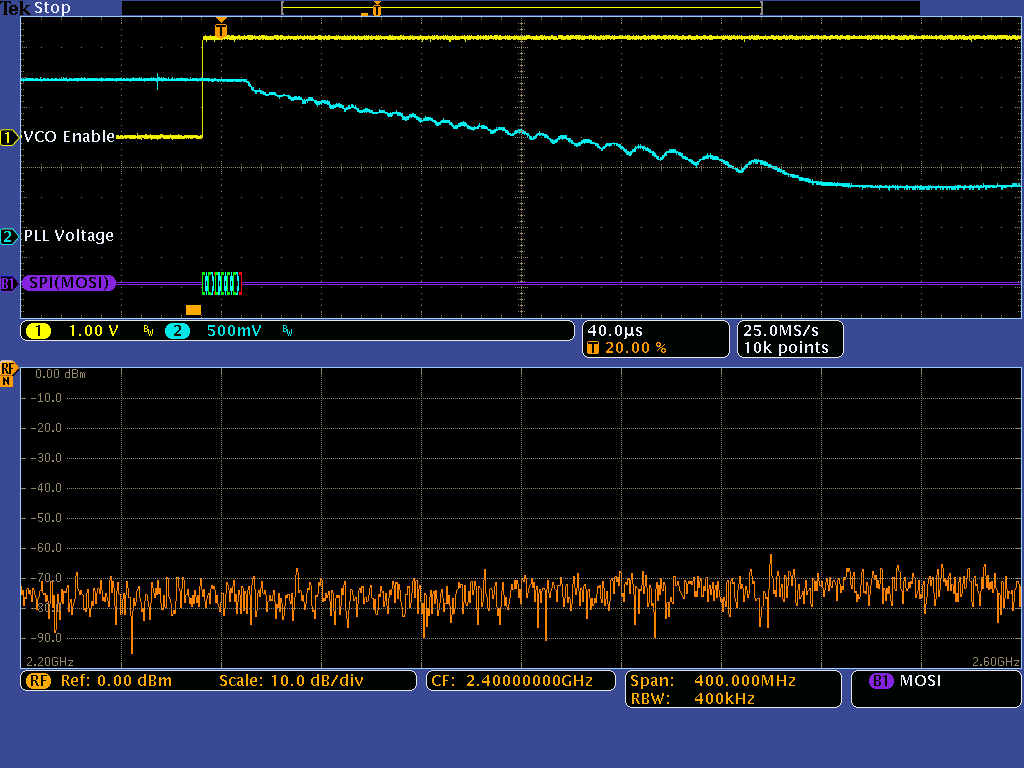 Time Domain
Frequency Domain
- 12 -
MDO4000B Mixed Domain Oscilloscope
Debugging Amplitude Modulated Signals
Observing RF signal amplitude changes over time  and monitoring system-level interactions of analog and RF signals can be difficult and time-consuming. Time trend views of amplitude vs. time can make spectrum analysis an easier task.
Objective: Discover how  to quickly see the amplitude changes over time of an  Amplitude Shift Key (ASK) modulated signal using the MDO4000B’s RF Amplitude vs. Time trace.
1
2
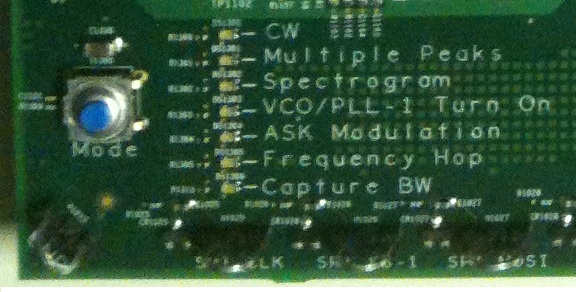 Setting Up
Exploring
Move Channel 1 probe tip to the ASK-MOD loop, move Channel 2 probe tip to the TRIGGER loop on the test board.
Push the Mode button on the test board until the ASK Modulation LED is lit.
Press the Default Setup front-panel button.
Press the Utility front panel-button.
Press Utility Page and select Demo using Multipurpose     .
Press ASK Modulation button.
Press Recall Demo Setup. 
Press Menu Off front-panel button.
Press the Single front-panel button to acquire a single acquisition.
Use the front-panel Wave Inspector Pan knob (outer ring) to move the Spectrum Time indicator (orange bar) through the acquisition to see how the spectrum changes with the ASK modulation.
Notice the RF Amplitude vs. Time trace in the time domain graticule (orange) allows you to quickly see how the RF signal amplitude changes over time and relative to other time domain signals
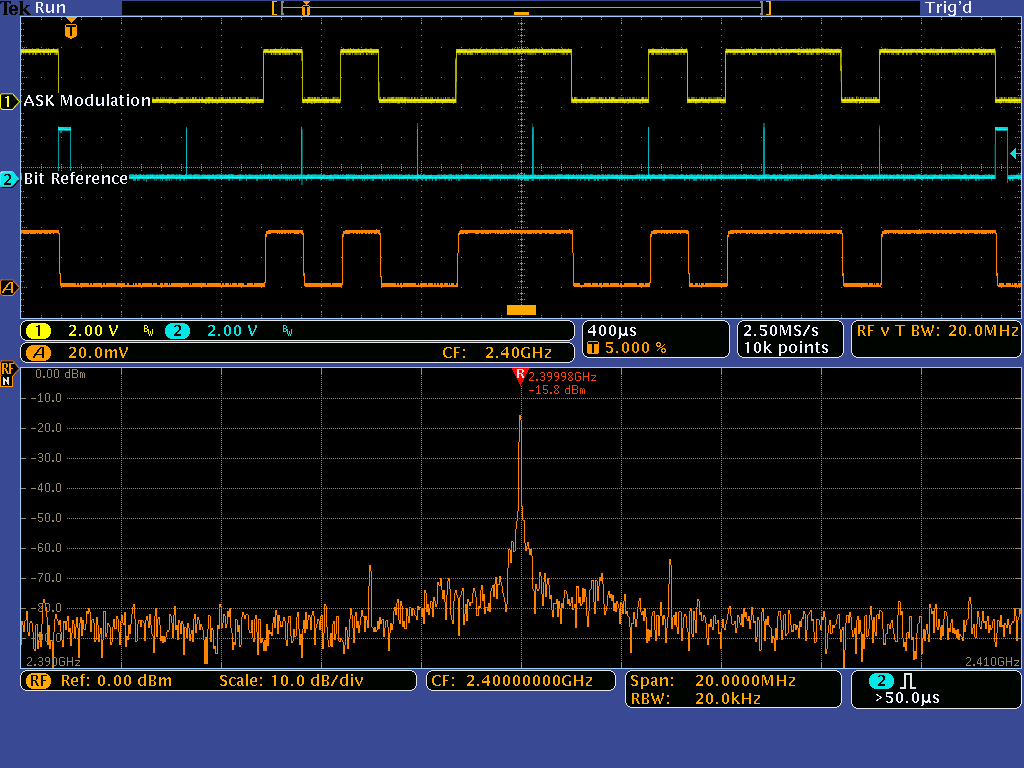 Summary
With a Mixed Domain Oscilloscope, you can quickly investigate amplitude modulated RF signals. The RF amplitude vs. time trace shows the instantaneous amplitude of the acquired spectrum and can provide insight into such problems as noise, interference issues, and transient behavior.
- 13 -
Explanation of Spectrum Time
The spectrum shown in the frequency domain graticule corresponds to the period of time indicated by the orange bar in the time domain graticule
This orange bar is known as Spectrum Time. 
Spectrum Time can be moved throughout the acquisition to see how the spectrum changes over time or relative to other analog, digital, or bus signals.
What’s Happening?
The ASK (Amplitude Shift Key) Modulation signal on Channel 1 is a digital modulation control signal that is turning the RF output on and off in order to transmit a 3 bit counter progressing through the numbers 0-7.
The Bit Reference signal on Channel 2 is shown to aid in understanding the bit pattern on the modulation signal. 
In each of the screenshots, the position of Spectrum Time (orange bar) has been moved to view the spectrum at various points in time.  
In        Spectrum Time is positioned where the RF output has been on and stable for a while, thus the view in the frequency domain is a stable signal at 2.4 GHz.
In        Spectrum Time is positioned at an off-to-on transition in the RF, thus we see ‘smearing’ in the frequency domain.
Similarly, in       Spectrum Time is positioned at an on-to-off transition in the RF, thus we again see ‘smearing’ in the frequency domain.
Note how you can quickly see how the RF signal amplitude changes over time and relative to other analog or digital control signals.
With the MDO4000B Series, you can easily correlate frequency domain events with changes in the time domain signals.
1
2
3
1
2
RF Amplitude vs. Time Trace
3
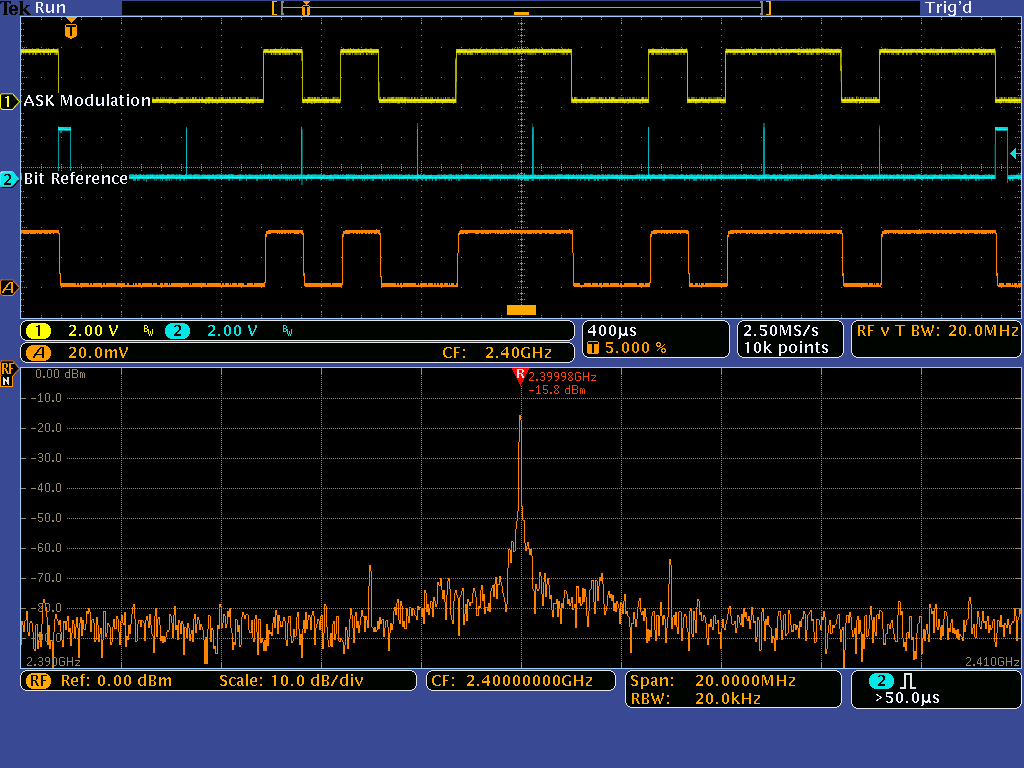 Time Domain
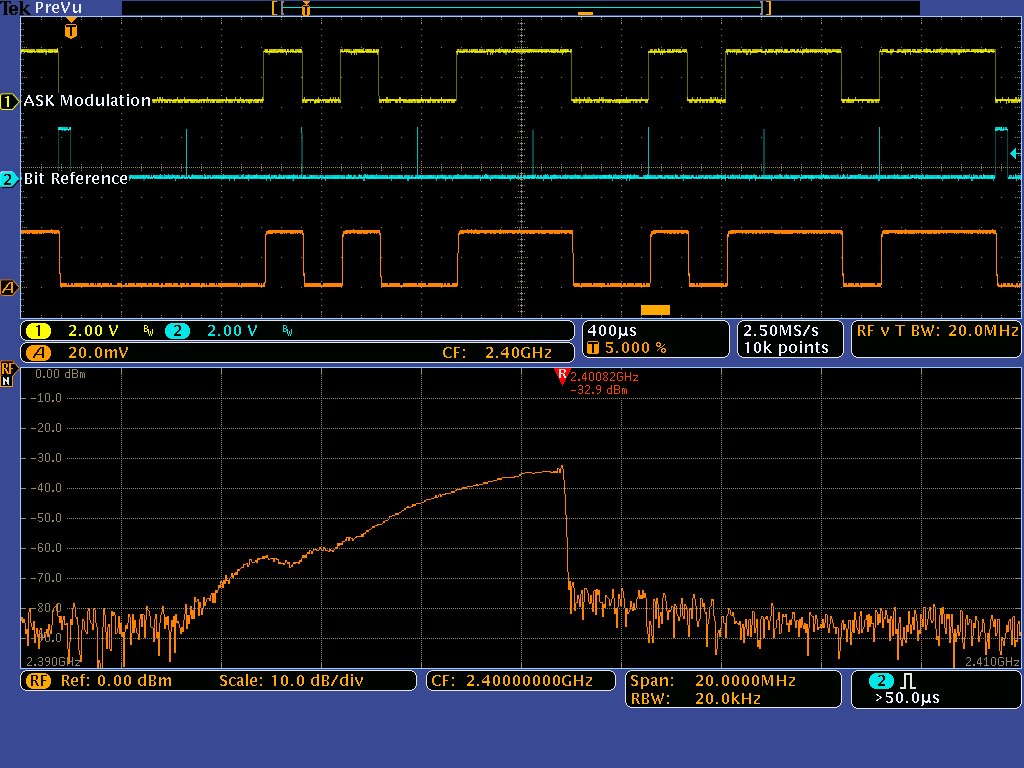 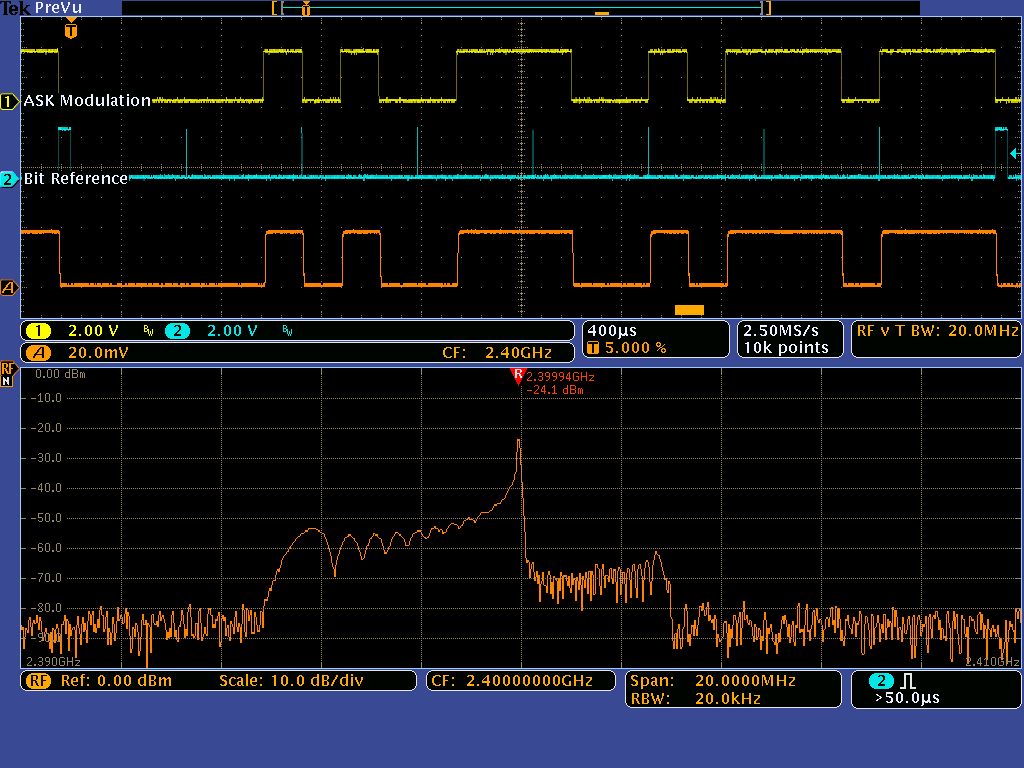 Frequency Domain
- 14 -
MDO4000B Mixed Domain Oscilloscope
Debugging Frequency Modulated Signals
Characterizing and correlating time varying RF events with analog signals can be difficult and time-consuming. With the right oscilloscope, you can easily monitor system behavior with easy-to-use signal visualization tools.
Objective: Explore how the RF Frequency vs. Time trace allows you to quickly characterize time varying events of a frequency hopping signal (such as how long it takes to settle to a new frequency).
1
2
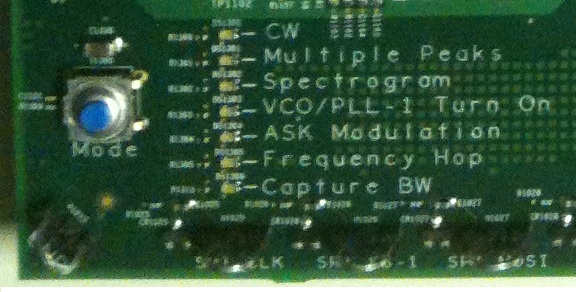 Setting Up
Exploring
Move Channel 1 probe tip to the TRIGGER loop on the test board.
Push the Mode button on the test board until the Frequency Hop LED is lit.
Press the Default Setup front-panel button.
Press the Utility front panel-button.
Press Utility Page and select Demo using Multipurpose     .
Press Frequency Hop button.
Press Recall Demo Setup. 
Press Menu Off front-panel button.
Press the Single front-panel button to acquire a single acquisition.
Use the front-panel Wave Inspector Pan knob (outer ring) to move the Spectrum Time indicator (orange bar) through the acquisition to see how the spectrum changes with the Frequency Modulation.
Notice the RF Frequency vs. Time trace in the time domain graticule (orange) allows you to quickly see how the RF signal frequency changes over time and relative to other time domain signals.
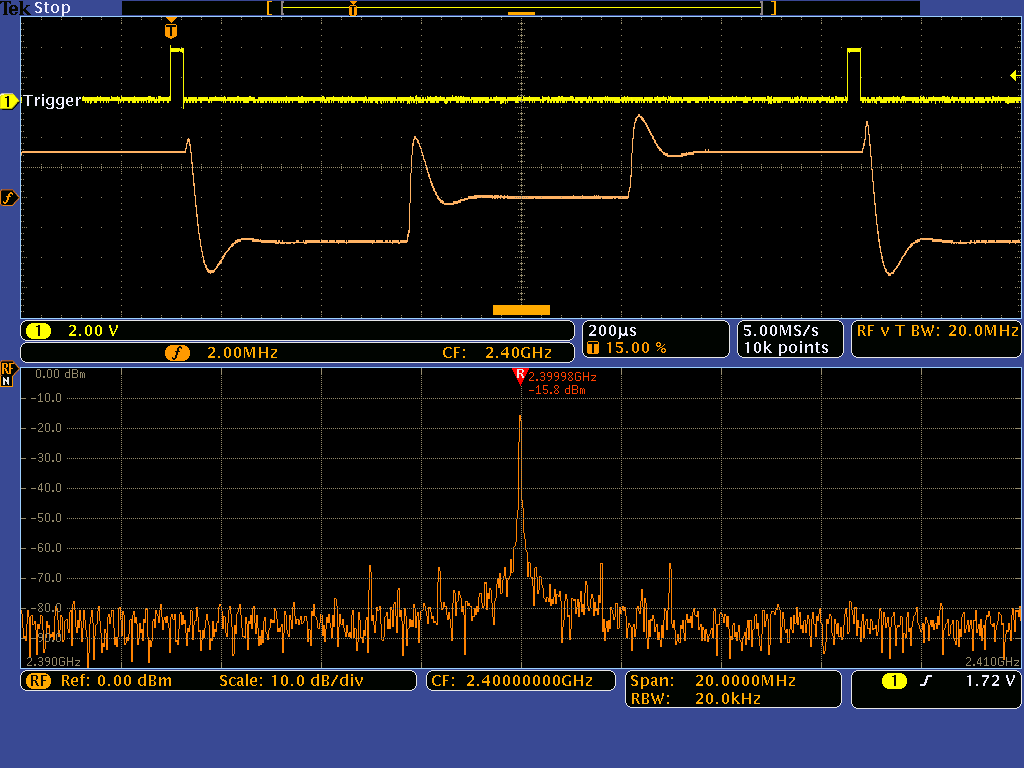 Summary
Modern RF signals can vary significantly with time. With a Mixed Domain Oscilloscope, you can quickly characterize time varying RF events – without having to look through the spectrum in the frequency domain view.
- 15 -
Explanation of Spectrum Time
The spectrum shown in the frequency domain graticule corresponds to the period of time indicated by the orange bar in the time domain graticule
This orange bar is known as Spectrum Time. 
Spectrum Time can be moved throughout the acquisition to see how the spectrum changes over time or relative to other analog, digital, or bus signals.
What’s Happening?
The Trigger signal on Channel 1 is a digital control signal that initiates the frequency hopping cycle. 
In each of the screenshots, the position of the Spectrum Time (orange bar) has been moved to view the spectrum at various points in time after the trigger event.  
In       Spectrum Time is positioned in the middle of the second hop frequency, thus the frequency domain view shows a single peak at 2.4 GHz
In       Spectrum Time is positioned in the transition from the 2nd hop frequency to the 3rd, thus we see RF energy smeared across the spectrum in the frequency domain view.
In       Spectrum Time is positioned in the transition from the 3rd hop frequency back to the 1st.  This is a wider transition, thus we see RF energy smeared across more of the spectrum in the frequency domain view.

Note that you can quickly characterize time varying RF events (such as how long it takes to settle to a new frequency or how much overshoot/undershoot there is during a transition) with RF vs. time traces. 
With the MDO4000B Series, you can easily correlate frequency domain events with changes in the time domain signals.
1
2
3
RF Frequency vs. Time Trace
1
2
3
Time Domain
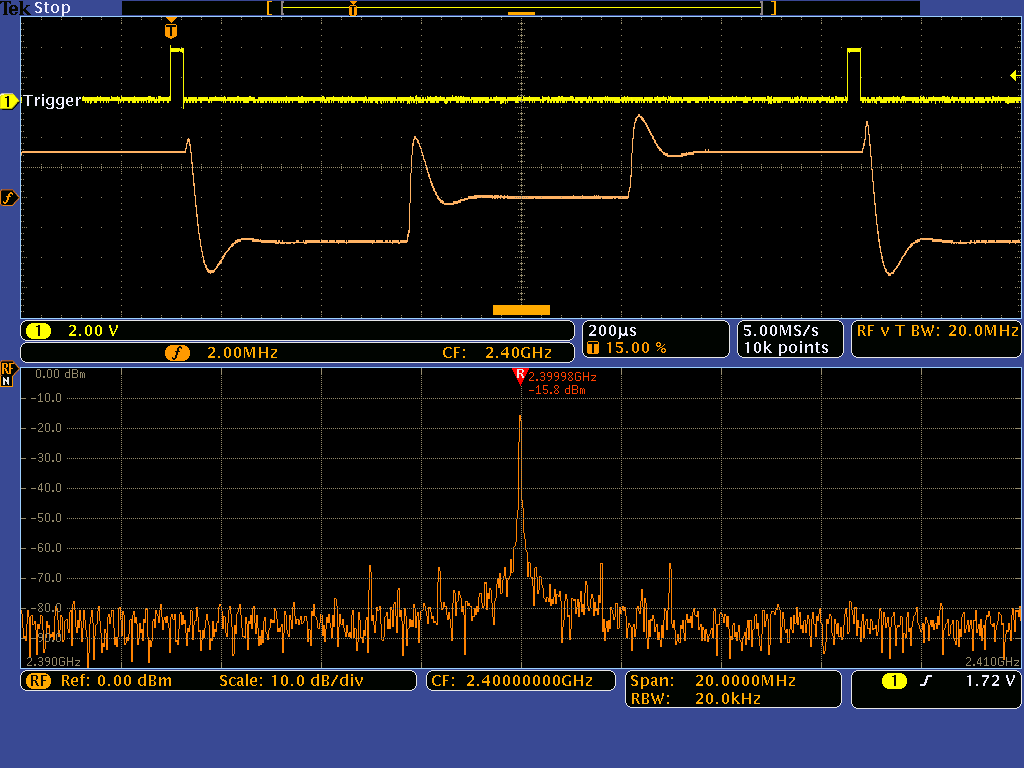 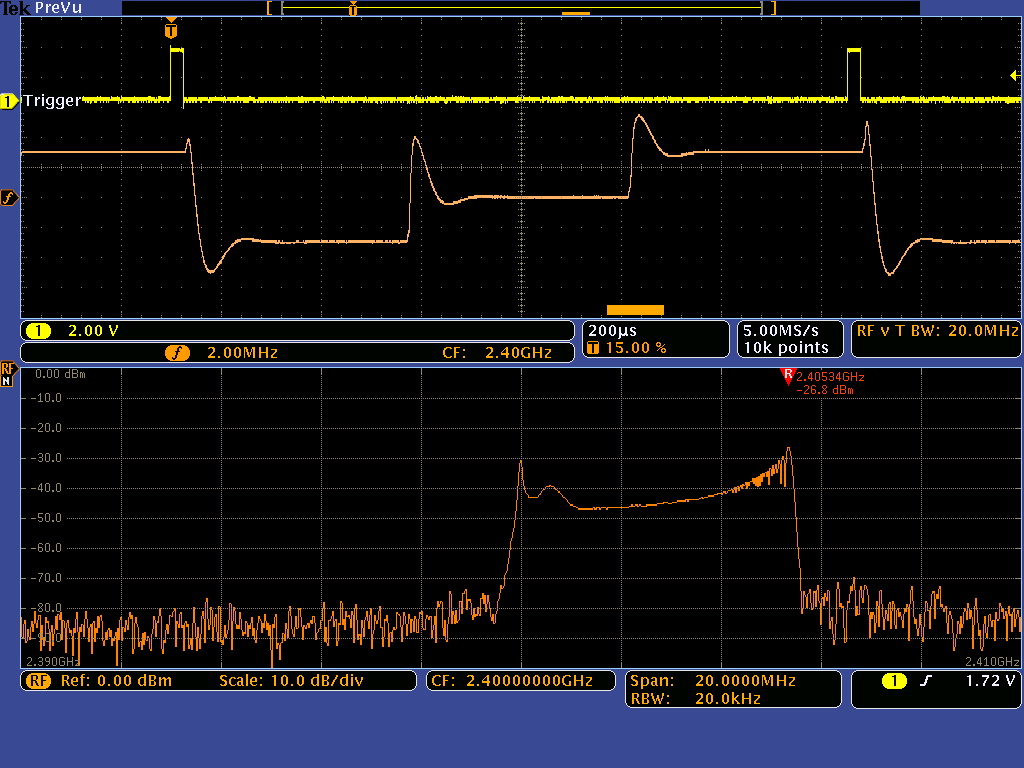 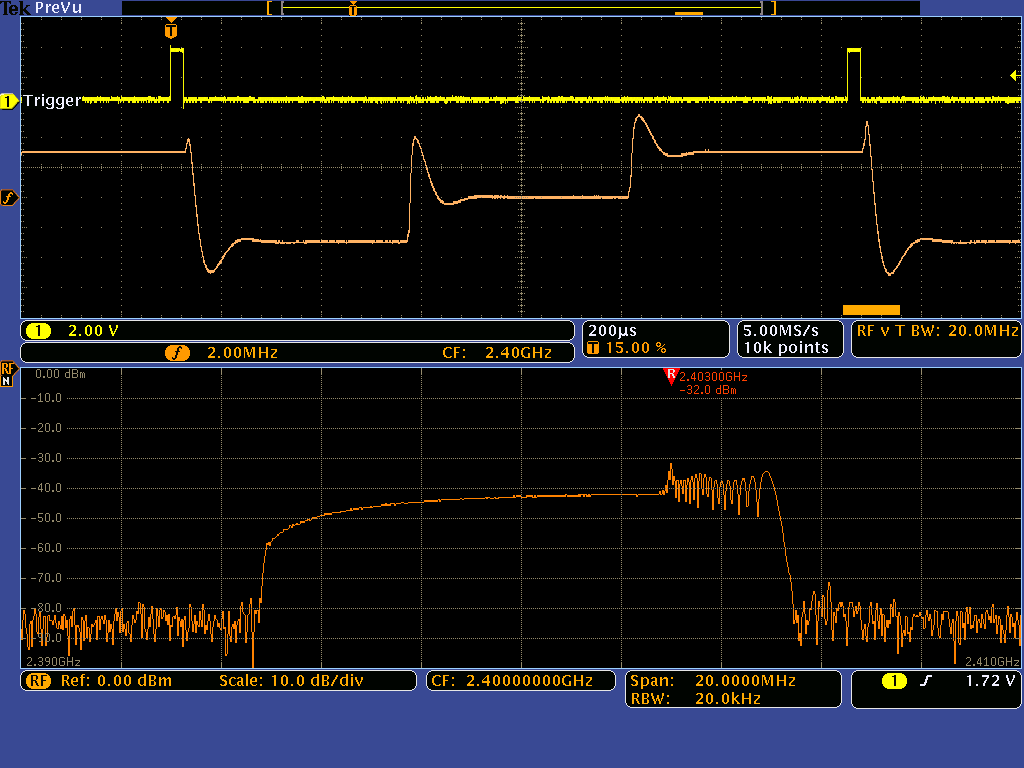 Frequency Domain
- 16 -
MDO4000B Mixed Domain Oscilloscope
Capturing Wideband Signals
RF standards continue to evolve to wider bandwidths.  In addition, many modern wireless devices transmit and receive over multiple bands.  Traditional spectrum analyzers do not have the capture bandwidth necessary to debug these systems.
Objective: See the power of the MDO4000B’s exceptionally wide capture bandwidth (up to 3 GHz) by capturing an RF device’s transition from 900 MHz to 2.4 GHz in a single acquisition.
1
2
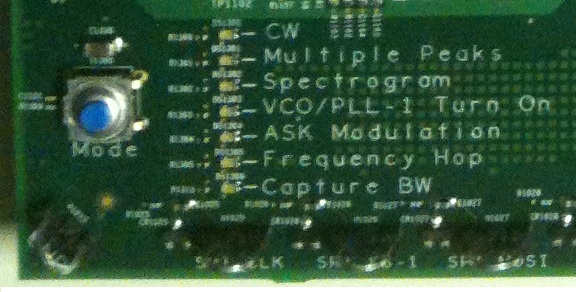 Setting Up
Exploring
Ensure the Channel 1 probe tip is on the TRIGGER loop on the test board.
Push the Mode button on the test board until the Capture BW LED is lit.
Press the Default Setup front-panel button.
Press the Utility front panel-button.
Press Utility Page and select Demo using Multipurpose     .
Press Capture Bandwidth button.
Press Recall Demo Setup. 
Press Menu Off front-panel button.
Press the Single front-panel button to acquire a single acquisition.
Notice the Span is set to 3 GHz.  This is 3 GHz capture bandwidth.
Use the front-panel Wave Inspector Pan knob (outer ring) to move the Spectrum Time indicator (orange bar) before and after the pulse on Ch 1
Notice that before the pulse, the RF output is at 900 MHz, it then transitions to 2.4 GHz after the pulse.
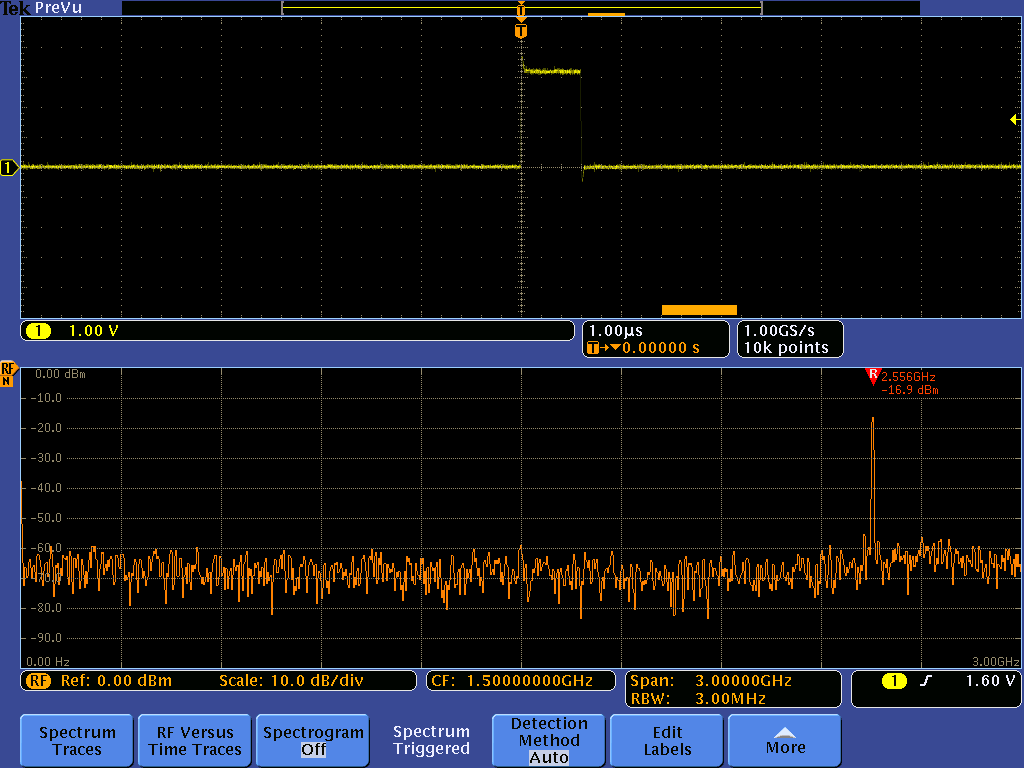 Summary
With the MDO4000B Series, you can see your whole spectrum of interest at any point in time with the up to 3 GHz ultra-wide capture bandwidth (approximately 100 times wider than the 10-40 MHz capture bandwidths of traditional spectrum analyzers). Whether you’re looking at multiband systems or ultra-wide bandwidth designs, you won’t miss any details with the MDO.
- 17 -
Explanation of Spectrum Time
The spectrum shown in the frequency domain graticule corresponds to the period of time indicated by the orange bar in the time domain graticule
This orange bar is known as Spectrum Time. 
Spectrum Time can be moved throughout the acquisition to see how the spectrum changes over time or relative to other analog, digital, or bus signals.
What’s Happening?
The pulse see on channel 1 is a control signal telling the device to switch the RF output from 900 MHz to 2.4 GHz.
We are capturing this transition in a single acquisition!  This ability to look across 3 GHz of spectrum and correlate the RF activity to other analog and digital signals is unique to the MDO4000B.
In screenshot      , Spectrum Time is positioned prior to the trigger event (single pulse on channel 1). In the spectrum, the device under test is currently communicating to a device in the 900 MHz ISM (Industrial, Scientific, and Medical) radio band.
In screenshot      , Spectrum Time has been moved to view the spectrum after the trigger event.  In the spectrum, the digital control signal (the trigger event) results in the RF output switching from communicating from one device in the 900 MHz ISM radio band to another device in the 2.4 GHz ISM radio band.
Notice that both the 900 MHz and 2.4 GHz ISM radios bands are captured in a single acquisition.  A typical spectrum analyzer with capture bandwidth of 10-40 MHz could not capture this wideband, transitory event.
With the MDO4000B Series , you can easily correlate frequency domain events with changes in the time domain signals.
1
2
Spectrum After the Trigger Event
Spectrum Prior to Trigger Event
1
2
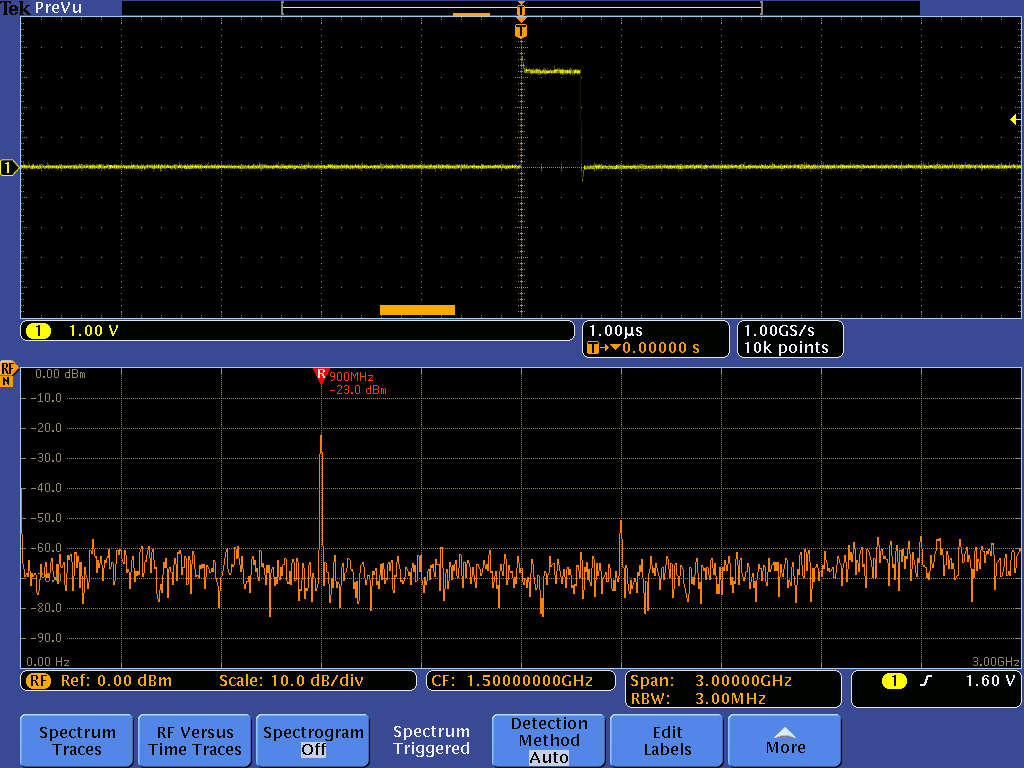 Time Domain
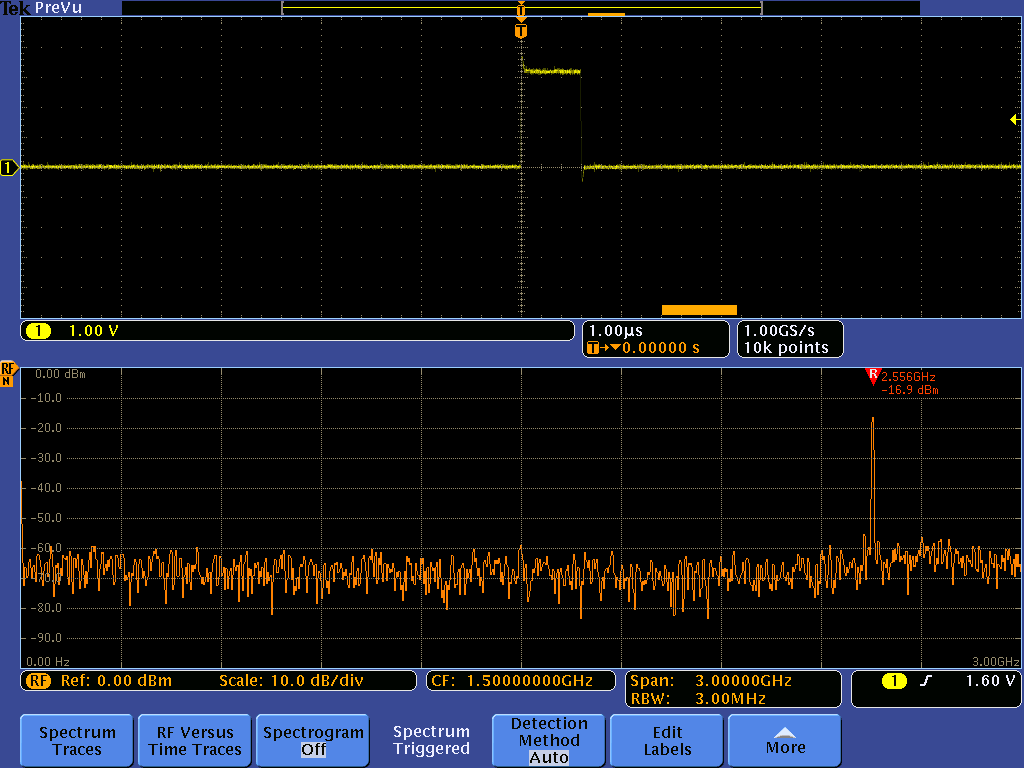 Frequency Domain
- 18 -
MDO4000B Series Mixed Domain Oscilloscopes
Key specifications and ordering information
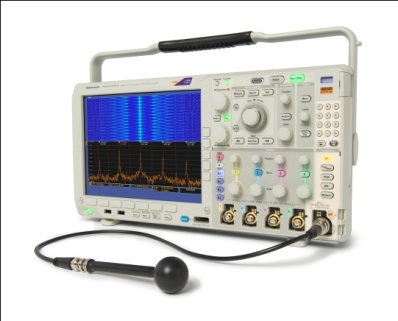 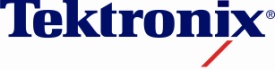 www.tektronix.com/mdo4000
© 2013 Tektronix                            08/12     48W-26886-3
MDO4000B Mixed Domain Oscilloscope
Summary
This concludes the MDO tour. You have just experienced the world’s first oscilloscope with an integrated spectrum analyzer.  This enables you to continue to use your tool of choice – the oscilloscope – to debug your designs regardless of whether you’re tracking down time or frequency domain issues.  In addition, the MDO4000B’s unique capability of acquiring and displaying time correlated analog, digital, and RF in a single instrument makes it the ultimate debug tool for the modern design engineer.  Complete system visibility like this hasn’t existed before now. 

Are you ready to try this on your own design?

To learn more, visit www.tektronix.com/mdo4000b for detailed application notes, videos and other materials. For further product demonstrations or to request a quote, please contact your local Tektronix authorized distributor.
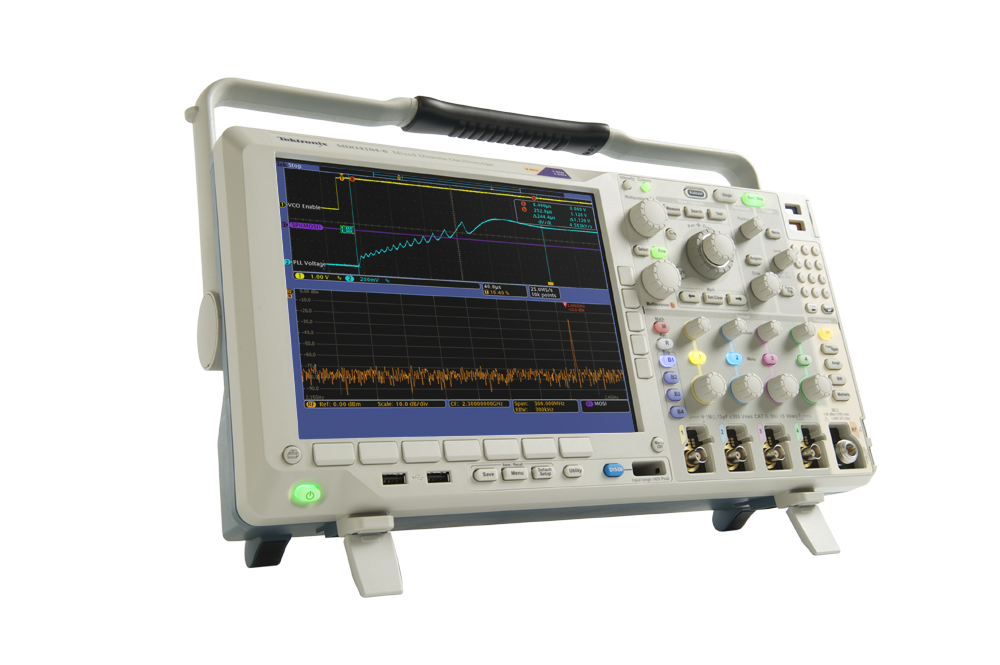 © 2013 Tektronix   48W-26883-3
- 20 -